Discrete Mathematics
Chapter 01
The Foundations: Logic and Proofs
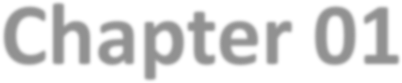 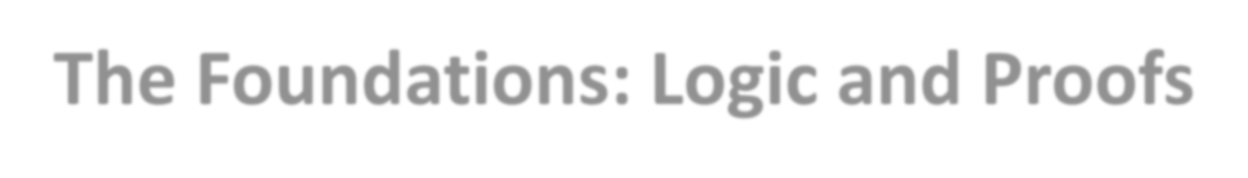 Lectures Reference
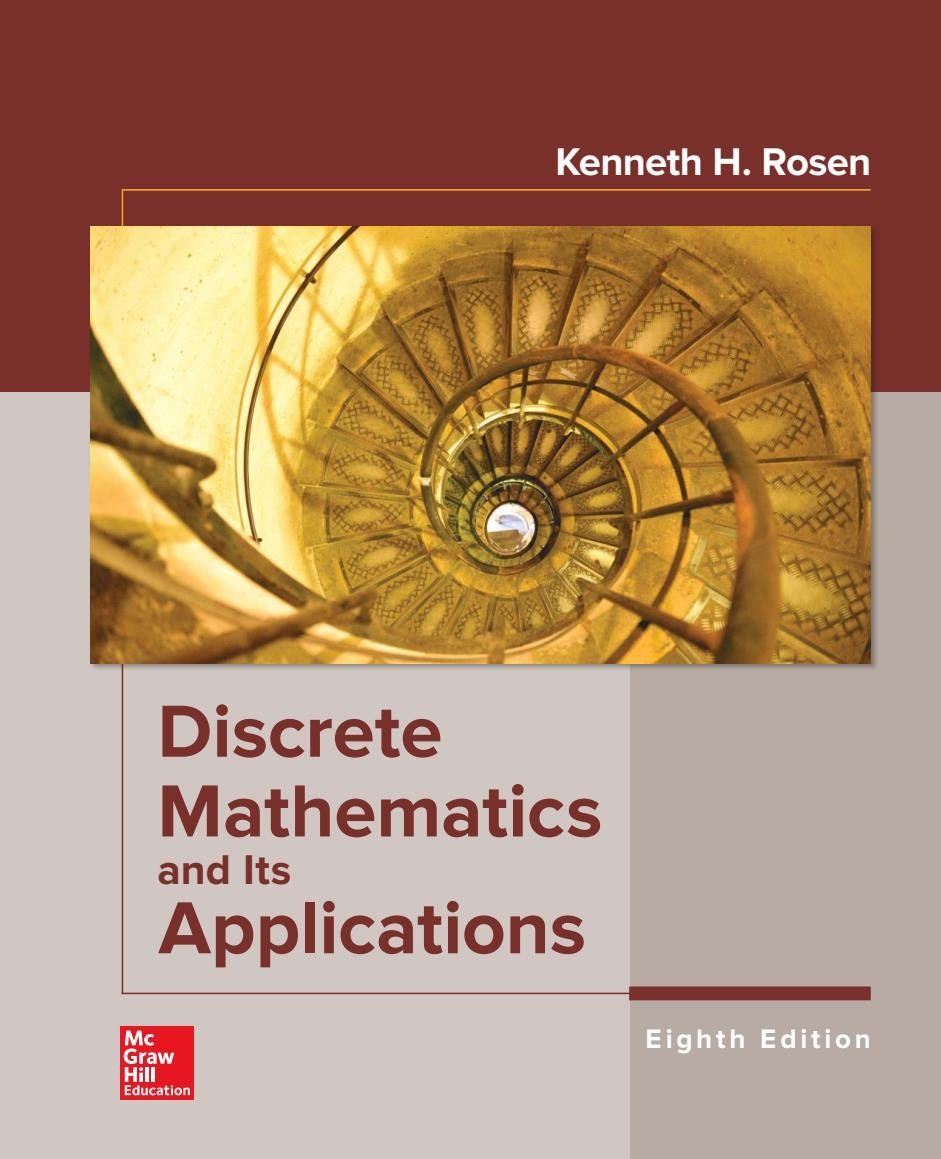 2
Compound Propositions
Logic and Bit Operations
Computers represent information using bits. A bit is a  symbol with two possible values, namely, 0 (zero) and 1  (one).
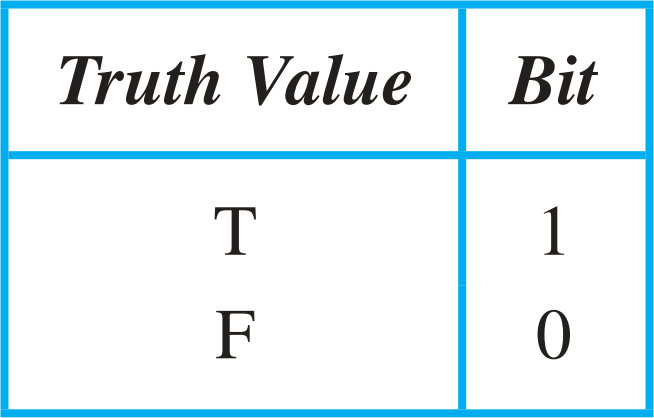 3
Compound Propositions (2)

Computer Bit Operations
We will also use the notation OR, AND, and XOR for  the operators ∨, 𝖠, and ⊕, as is done in various  programming languages.
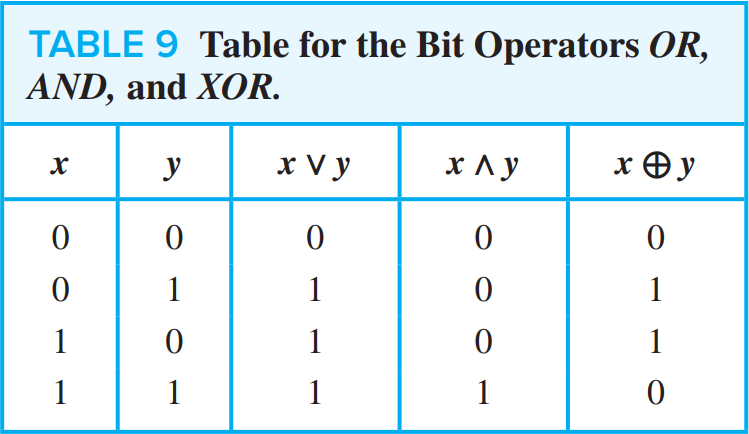 4
Compound Propositions (3)
Bit Strings
Information is often represented using bit strings, which  are lists of zeros and ones. When this is done, operations  on the bit strings can be used to manipulate this  information.
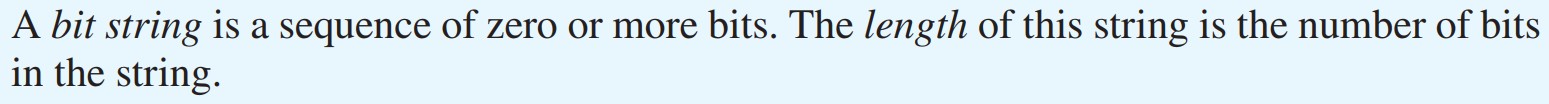 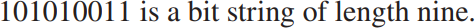 5
Compound Propositions (4)
Example
Find the bitwise OR, bitwise AND, and bitwise XOR of  the bit strings 01 1011 0110 and 11 0001 1101
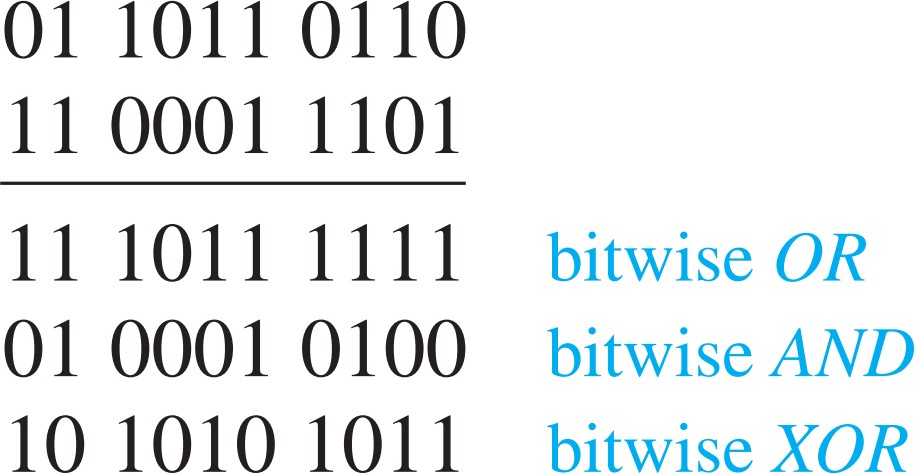 6
Applications of Propositional Logic (1/13)
1- Translating English Sentences.  2- System Specifications.
Boolean Searches.
Logic Puzzles.
Logic Circuits.
7
Applications of Propositional Logic (2/13)

Translating English Sentences
There are many reasons to translate English sentences  into expressions involving propositional variables and  logical connectives. In particular, English (and every  other human language) is often ambiguous. Translating  sentences into compound statements (and other types of  logical expressions, which we will introduce later in this  chapter) removes the ambiguity.
8
Applications of Propositional Logic (3/13)
Example 1
You can access the Internet from campus only if you are a  computer science major or you are not a student.
9
Applications of Propositional Logic (4/13)
Example 1
You can access the Internet from campus only if you are a  computer science major or you are not a student.


Let 𝑝, 𝑞 and 𝑟 be the propositions:

𝑝: You can access the Internet from campus.
𝑞: You are a computer science major.
𝑟: You are a student.
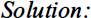 10
Applications of Propositional Logic (4/13)
Example 1
(You can access the Internet from campus) only if (you are  a computer science major or you are not a student).
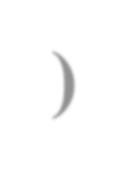 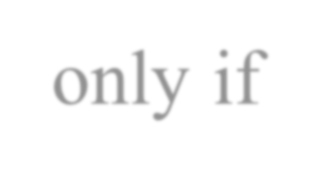 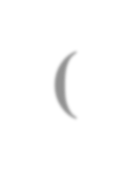 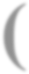 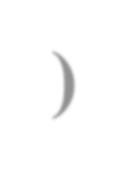 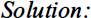 𝑝 → 𝑞
Let 𝑝, 𝑞 and 𝑟 be the propositions:
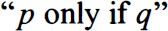 𝑝: You can access the Internet from campus.
𝑞: You are a computer science major.
𝑟: You are a student.
11
Applications of Propositional Logic (5/13)
Example 1
(You can access the Internet from campus) only if (you are  a computer science major or you are not a student).
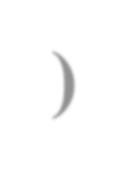 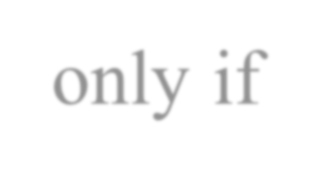 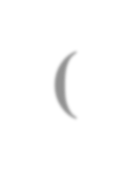 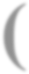 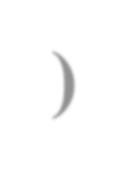 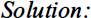 𝑝 → 𝑞
Let 𝑝, 𝑞 and 𝑟 be the propositions:
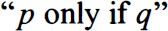 𝑝: You can access the Internet from campus.
𝑞: You are a computer science major.
𝑟: You are a student.
The sentence can be represented by logic as
𝑝 → (𝑞 ∨ ¬𝑟)
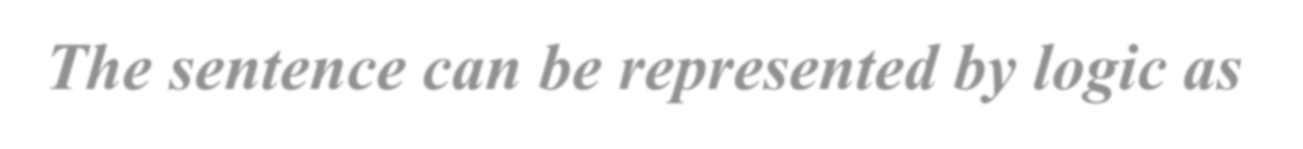 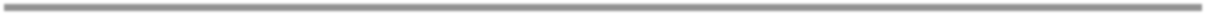 12
Applications of Propositional Logic (6/13)
Example 2
The automated reply cannot be sent when the file system is  full.
13
Applications of Propositional Logic (7/13)
Example 2
The automated reply cannot be sent when the file system is  full.
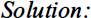 Let 𝑝 and 𝑞 be the propositions:
𝑝 → 𝑞
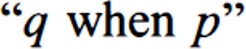 𝑝: The automated reply can be sent .
𝑞: The file system is full.
14
Applications of Propositional Logic (8/13)
Example 2
(The automated reply cannot be sent) when (the file system  is full.)
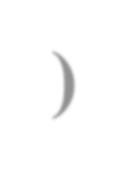 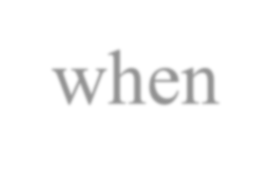 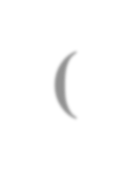 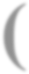 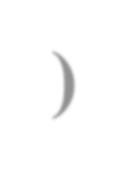 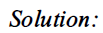 Let 𝑝 and 𝑞 be the propositions:
𝑝 → 𝑞
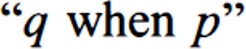 𝑝: The automated reply can be sent .
𝑞: The file system is full.
𝑞 → ¬𝑝
The sentence can be represented by logic as
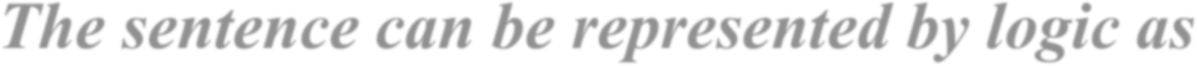 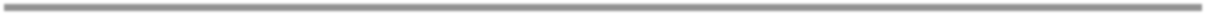 15